EKOLOGIŠKŲ VIEŠOJO MAITINIMO ĮSTAIGŲ SERTIFIKAVIMAS
Reda Butkevičiūtė
EKOLOGIŠKŲ VIEŠOJO MAITINIMO ĮSTAIGŲ SERTIFIKAVIMO TAISYKLĖS
LR žemės ūkio ministro 2020 m. gruodžio 11 d. įsakymu Nr. 3D-854 buvo patvirtintas Maisto tvarkymo subjektų veiklos sertifikavimo ir viešojo maitinimo veiklos ekologiškumo ženklo suteikimo tvarkos aprašas.
Aprašas įsigaliojo 2021 m. gegužės 1 d.
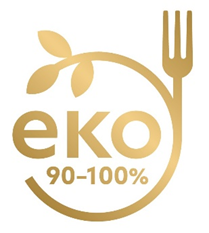 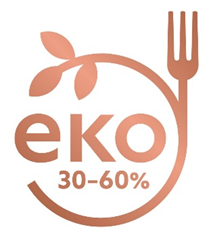 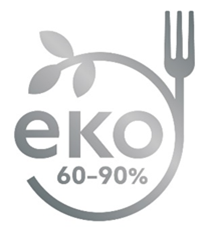 GEROJI UŽSIENIO PATIRTIS
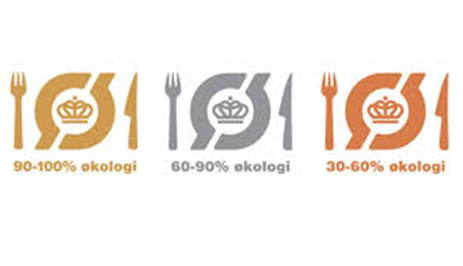 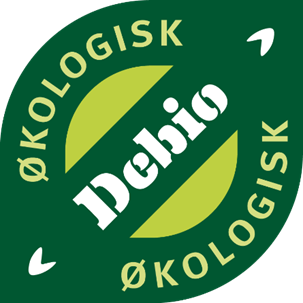 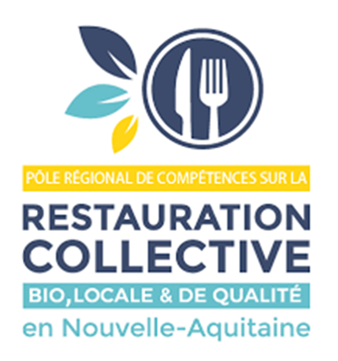 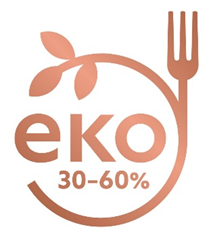 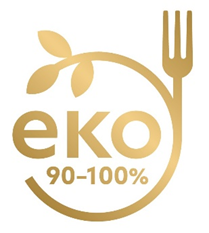 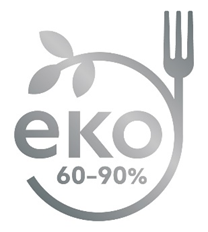 DANIJOJE VIEŠASIS MAITINIMAS SERTIFIKUOJAMAS JAU 10 METŲ
2x
11x
DANIJOJE VIEŠASIS MAITINIMAS SERTIFIKUOJAMAS JAU 10 METŲ
2020 metais Danijoje atlikta apklausa parodė, kad:
100 proc. apklaustųjų atpažino šalyje naudojamą ekologiškų produktų ženklinimo logotipą,
80 proc. – perka ir naudoja ekologiškus produktus,
50 proc. – ekologišku produktus perką kiekvieną savaitę.
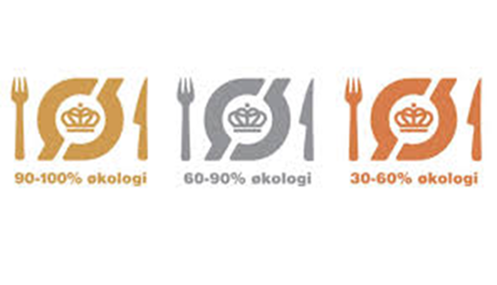 2015-2020 m. VšĮ „Ekoagros“ sertifikuotosviešojo maitinimo įmonės
2015 – 2019 m. laikotarpiu VšĮ Ekoagros vidutiniškai per metus buvo sertifikuotos 4 – 5 viešojo maitinimo įstaigos;
dažniausia sertifikavimo priežastis – viešųjų pirkimų sąlygos, pagal kurias tiekėjas privalo pateikti ir Ekologiškų patiekalų meniu bei galiojantį patvirtinamąjį dokumentą;
pagaminamų ekologiškų patiekalų kiekis svyravo nuo 5 iki 50 kg per metus;
gamino paprasčiausius patiekalus – pieniškos košės, pieniškos/daržovių sriubos, salotos, arbatos, sultys.
Senosios ŽŪM Ekologiškų maisto produktų tvarkybos maitinimo įmonėse taisyklės
Reikalavimai:
pareiškėjas patiekalą galėjo vadinti ekologišku tik jei jame yra ne mažiau kaip 95 % ekologiškų žaliavų;
ekologiškų ir įprastinių žaliavų atskyrimas sandėliavimo bei gamybos metu;
darbinių paviršių valymas kas kart keičiantis ekologiškų ir įprastinių patiekalų gamybai ir visų gamybinių, valymo, realizavimo darbų registravimas numatytų formų žurnaluose;
taisyklės sunkiai įgyvendinamos praktikoje, todėl sertifikuotis ryžosi tik įmonės dalyvaujančios viešuosiuose pirkimuose.
NAUJOSIOS EKOLOGIŠKŲ VIEŠOJO MAITINIMO ĮSTAIGŲ SERTIFIKAVIMO TAISYKLĖS
Supaprastintų viešojo maitinimo įstaigų sertifikavimo taisyklių tikslas:
didintų besisertifikuojančių įmonių išskirtinumą rinkoje;
galėtų būtų esminis proveržis skatinantis visuomenę pažinti ir vartoti ekologiškus produktus;
skatintų vystytis trumpąsias grandines ir ūkininkus auginti ir tiekti daugiau ekologiškos produkcijos viešajam maitinimui;
taisyklės lengvai įgyvendinamos.
NAUJOSIOS EKOLOGIŠKŲ VIEŠOJO MAITINIMO ĮSTAIGŲ SERTIFIKAVIMO TAISYKLĖS
nesudėtinga įsidiegti ir administruoti – esminis palengvinimas norinčioms sertifikuotis viešojo maitinimo įstaigoms;
taisyklės paremtos ekologiškumo procentu, išreikštu ekologiškų žaliavų procentiniu kiekiu nuo bendro visų įsigyjamų žaliavų kiekio.
pagal šį procentą įmonėms būtų suteikiamas vienas iš viešojo maitinimo standarto logotipų: auksinis, sidabrinis arba bronzinis, atitinkamai įmonėje naudojant:nuo 90-100%, 60-90% ir 30-60% ekologiškų žaliavų nuo bendro žaliavų kiekio. 
įmonės gali turėti išskirtinumą rinkoje turėdamos bent 30% ekologiškų žaliavų.
EKOLOGIŠKŲ VIEŠOJO MAITINIMO ĮSTAIGŲ SERTIFIKAVIMO TAISYKLIŲ KEITIMAS
LR žemės ūkio ministro 2020 m. gruodžio 11 d. įsakymu Nr. 3D-854 buvo patvirtintas Maisto tvarkymo subjektų veiklos sertifikavimo ir viešojo maitinimo veiklos ekologiškumo ženklo suteikimo tvarkos aprašas.
Nauja redakcija įsigaliojo 2022 m. sausio 4 d.
Pakeitimai:	-  Reg. 834/2007 -> Reg. 2018/848
			- sertifikavimo įstaiga -> kontrolės institucija
			- patvirtinamasis dokumentas -> sertifikatas
			- tvarkymo subjektas -> veiklos vykdytojas
KAIP APSKAIČIUOTI EKOLOGIŠKUMO PROCENTĄ?
Ekologiškumo procentas – tai priimamų ekologiškų žaliavų procentinė dalis, apskaičiuojama suma eurais (su PVM) arba produkto mase (neto) nuo
visų įstaigos įsigyjamų ar iš savo vykdomos ūkininkavimo veiklos gaunamų žaliavų sumos arba masės.
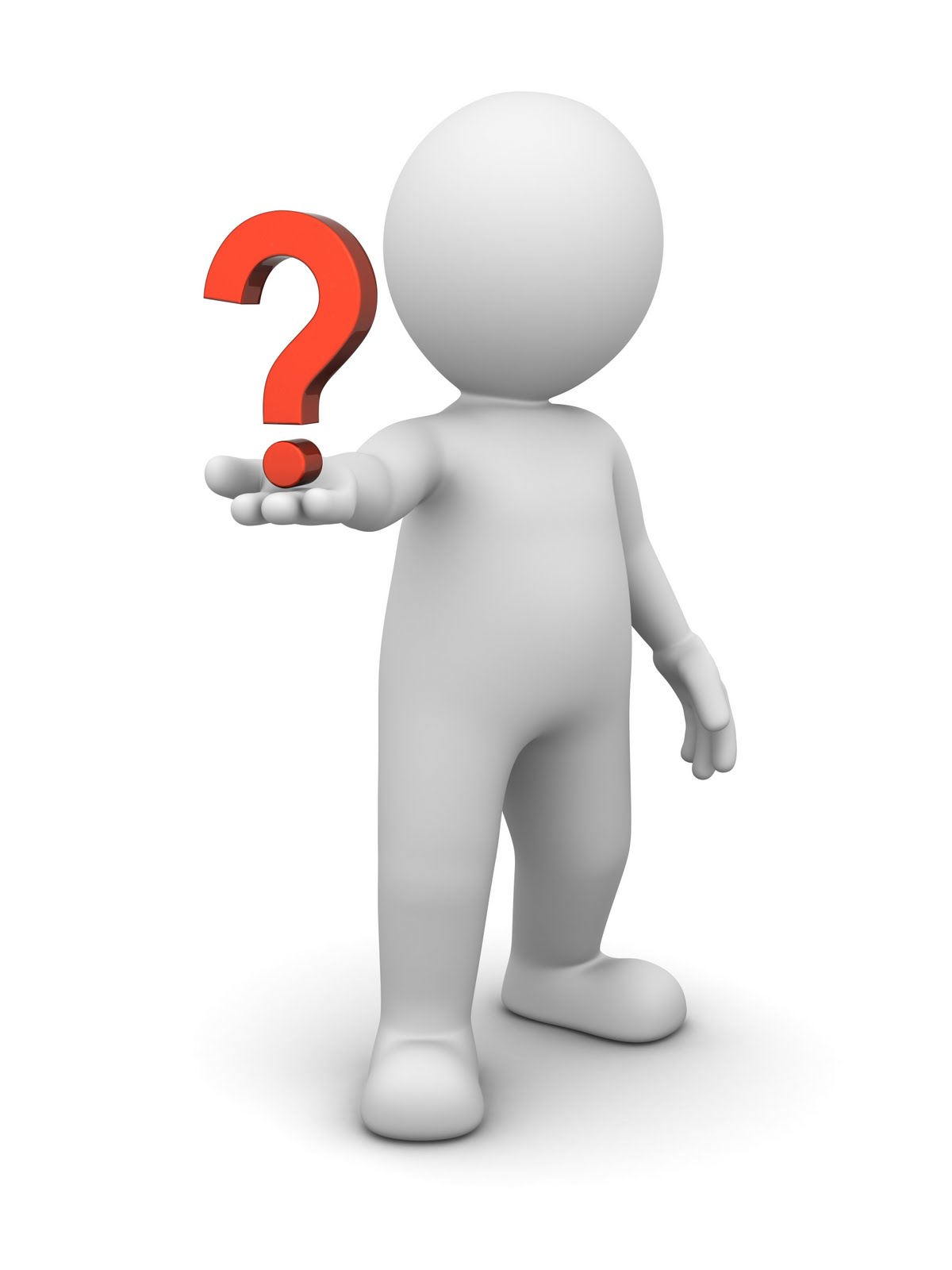 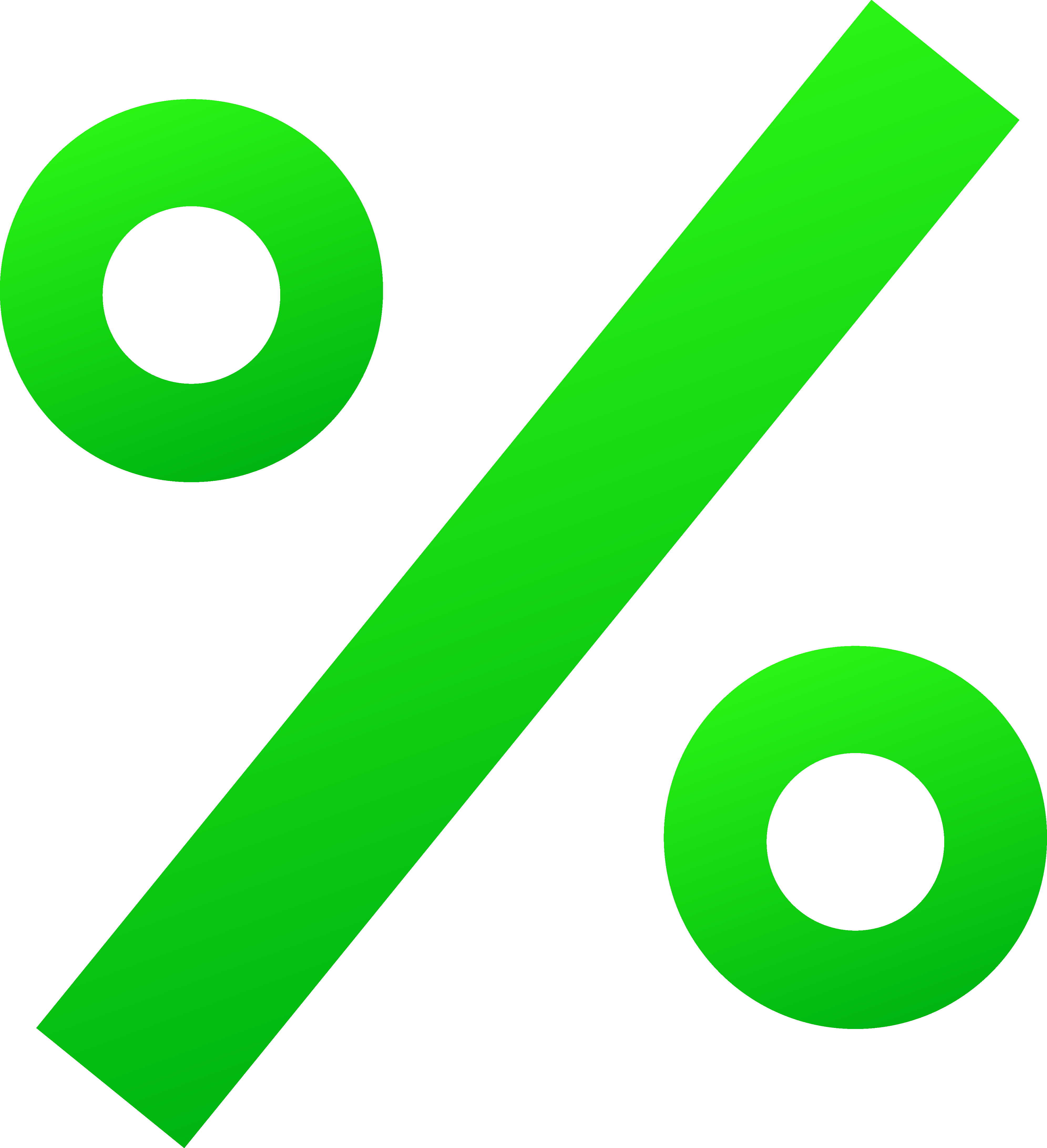 This Photo by Unknown Author is licensed under CC BY
KOKIE REIKALAVIMAI TAIKOMI ŽALIAVŲ TIEKĖJAMS?
Tiek ekologiškos žaliavos tiekėjas (pardavėjas), tiek žaliavos turi  būti sertifikuotos ir atitikti reglamento (ES) Nr. 2018/848 reikalavimus, turėti tai patvirtinantį sertifikatą / patvirtinamą dokumentą.
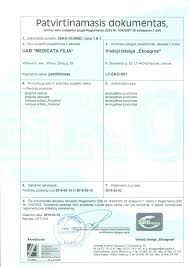 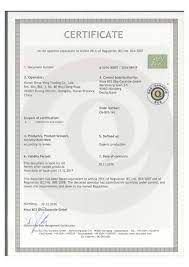 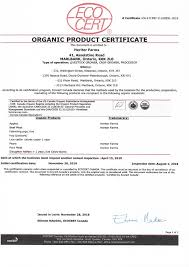 Patvirtinamasis 
dokumentas (Nr. 834/2007  29 str. 1, 2)
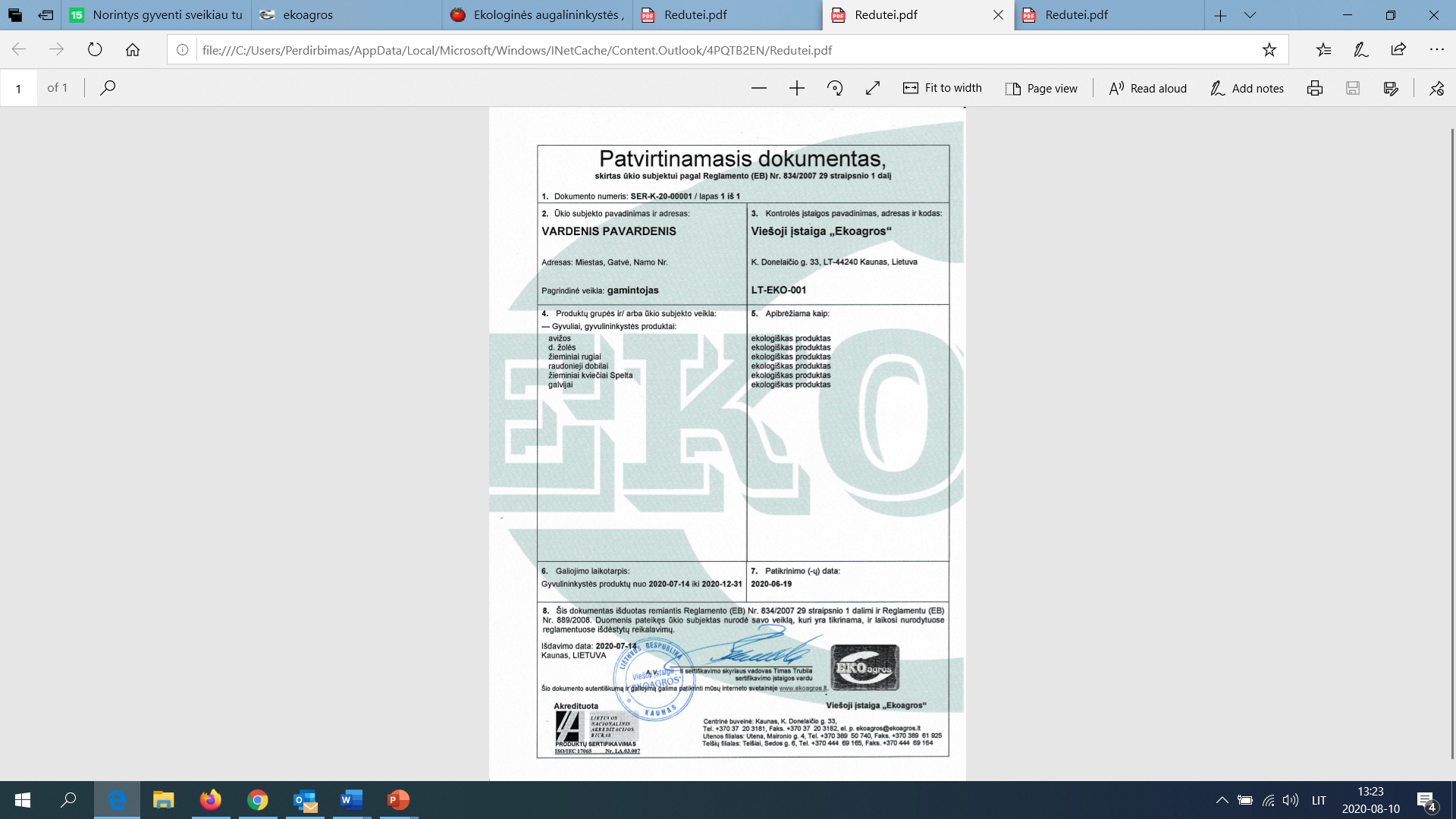 Ūkio subjekto (tiekėjo, pardavėjo) pavadinimas
Produkto pavadinimas
Tiekėjo įvertinimas dėl ekologiškų žaliavų/produktų tiekimo
https://www.ekoagros.lt/lt/certificates
Ekologiškas produktas –nuoroda į ekologiškumą
Patvirtinamojo dokumento galiojimo data
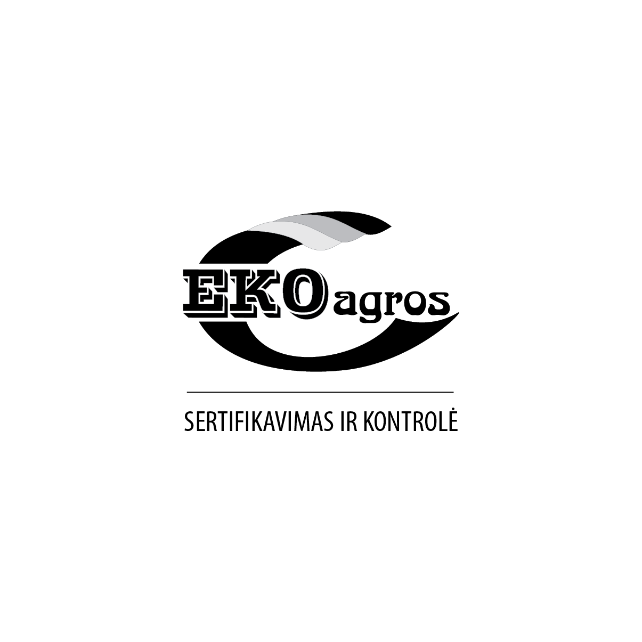 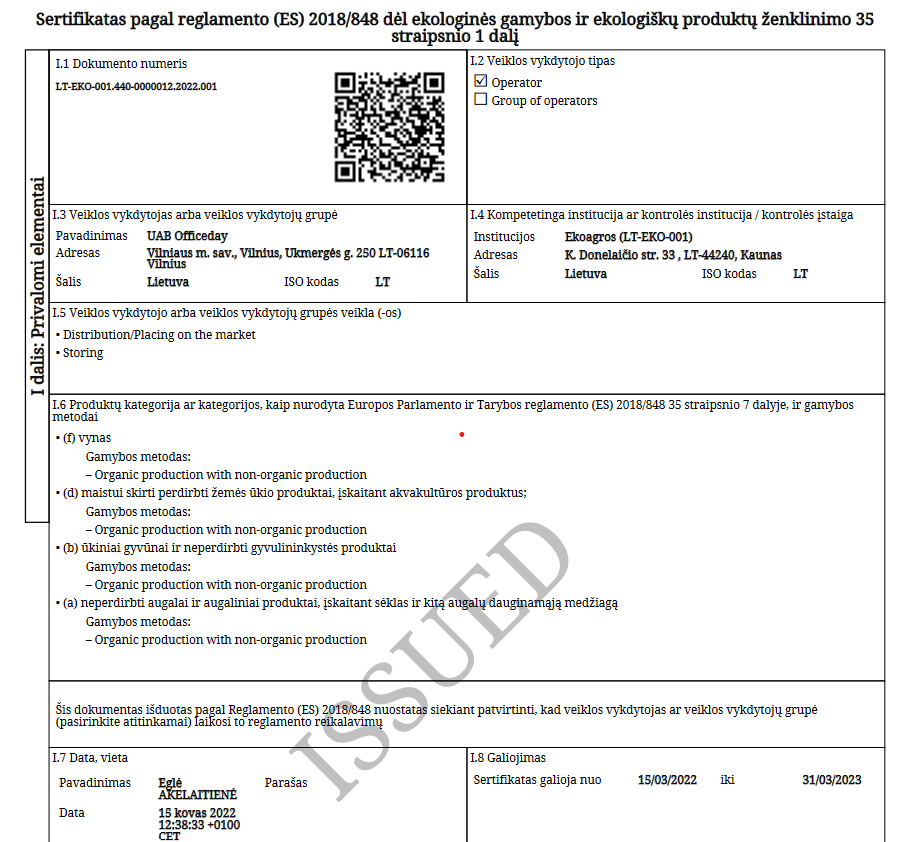 Sertifikatas 
nuo 2022-01-04
 (Nr. ŽŪM 3D-309 )
Veiklos vykdytojo (tiekėjo / pardavėjo) pavadinimas
Sertifikuotos veiklos
Sertifikuotų produktų kategorijos ir gamybos metodai
Sertifikato galiojimo data
Sertifikatas nuo 2022-01-04
 (Nr. ŽŪM 3D-309 )
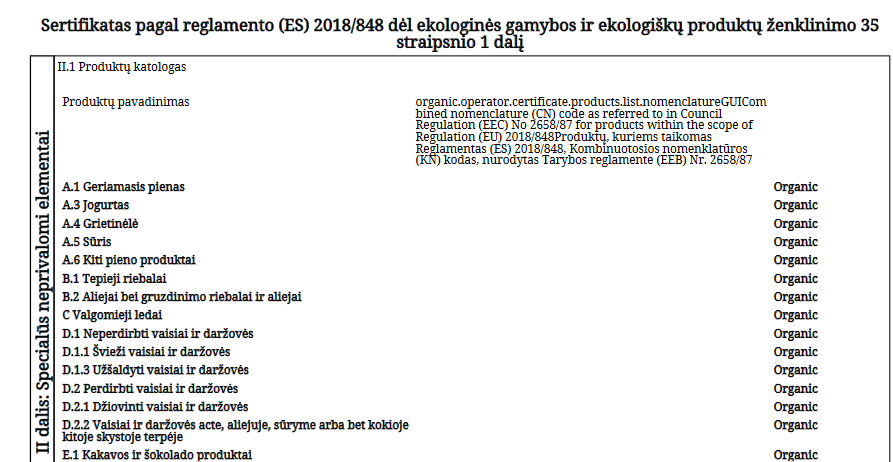 Sertifikuotų
 produktų 
Pavadinimas / grupė
Sertifikuotų
produktų 
gamybos būdai
SERTIFIKAVIMUI REIKALINGI DOKUMENTAI
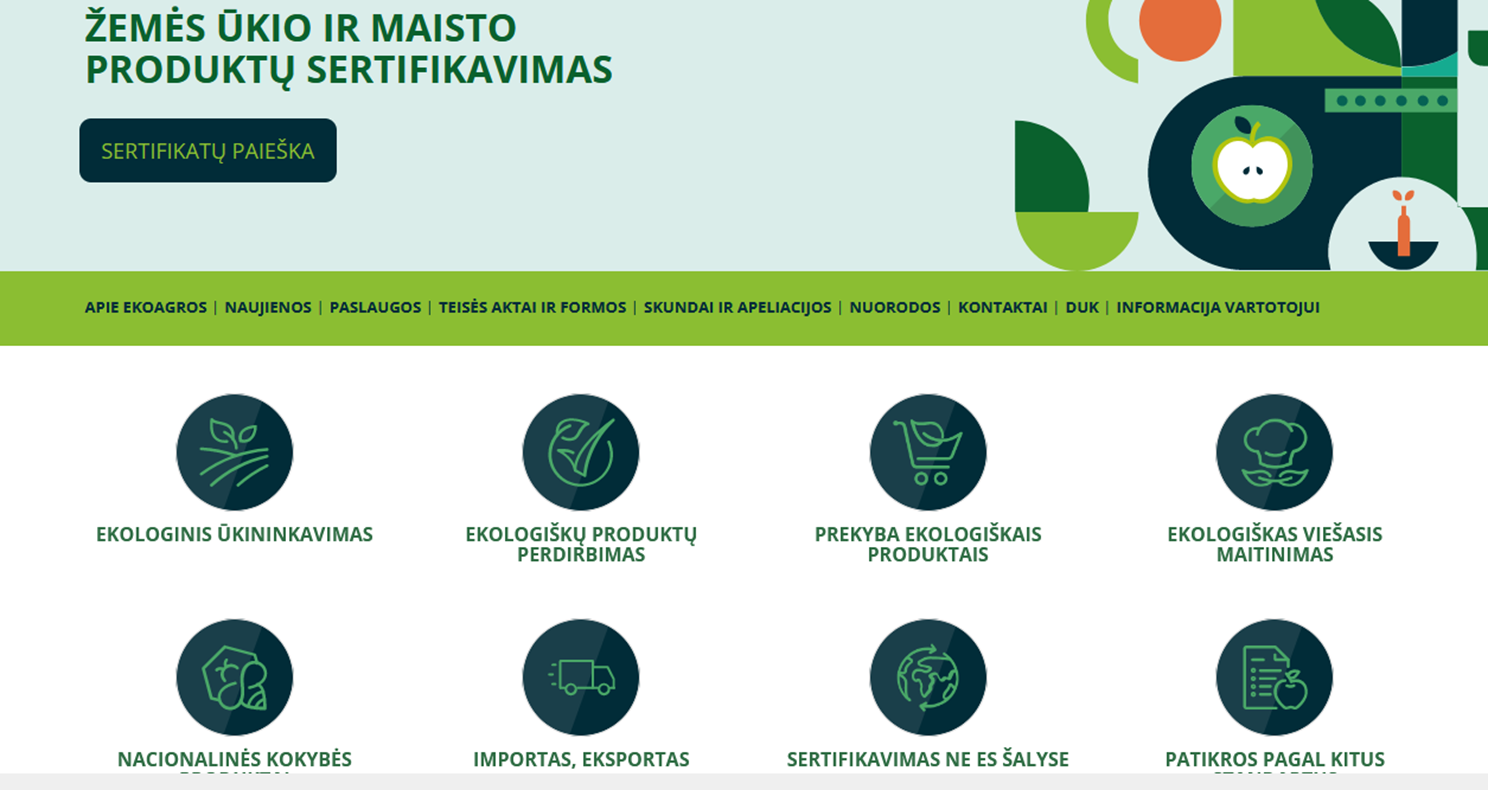 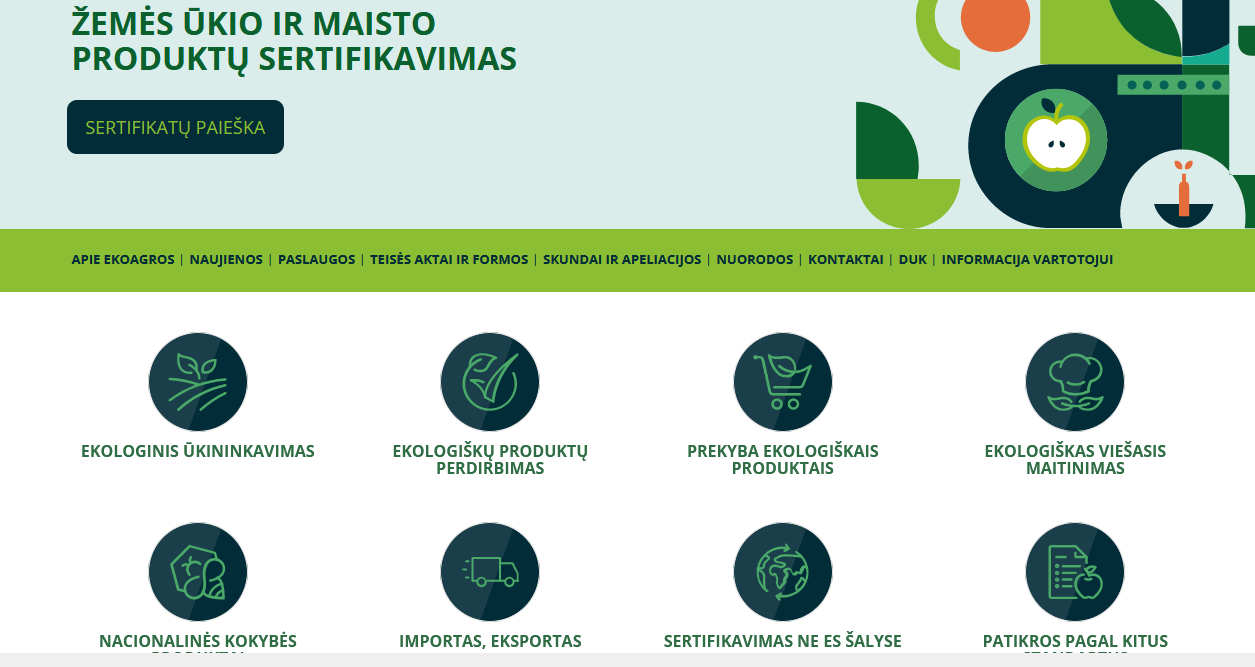 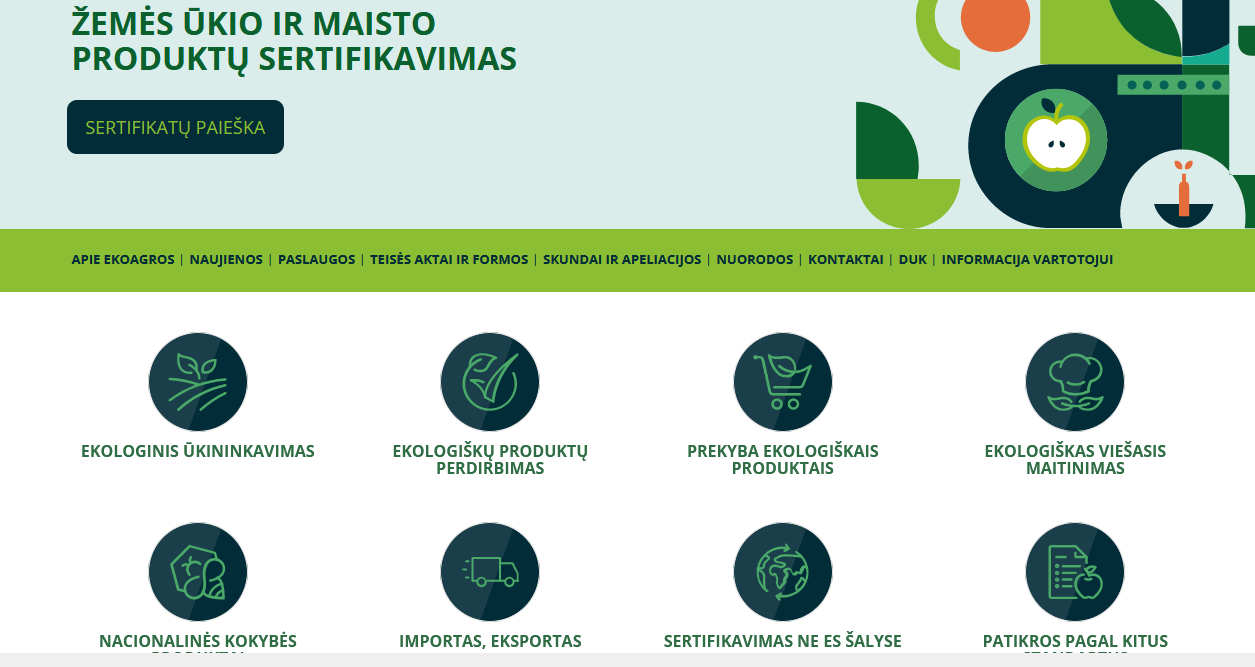 https://www.ekoagros.lt
SERTIFIKAVIMUI REIKALINGI DOKUMENTAI
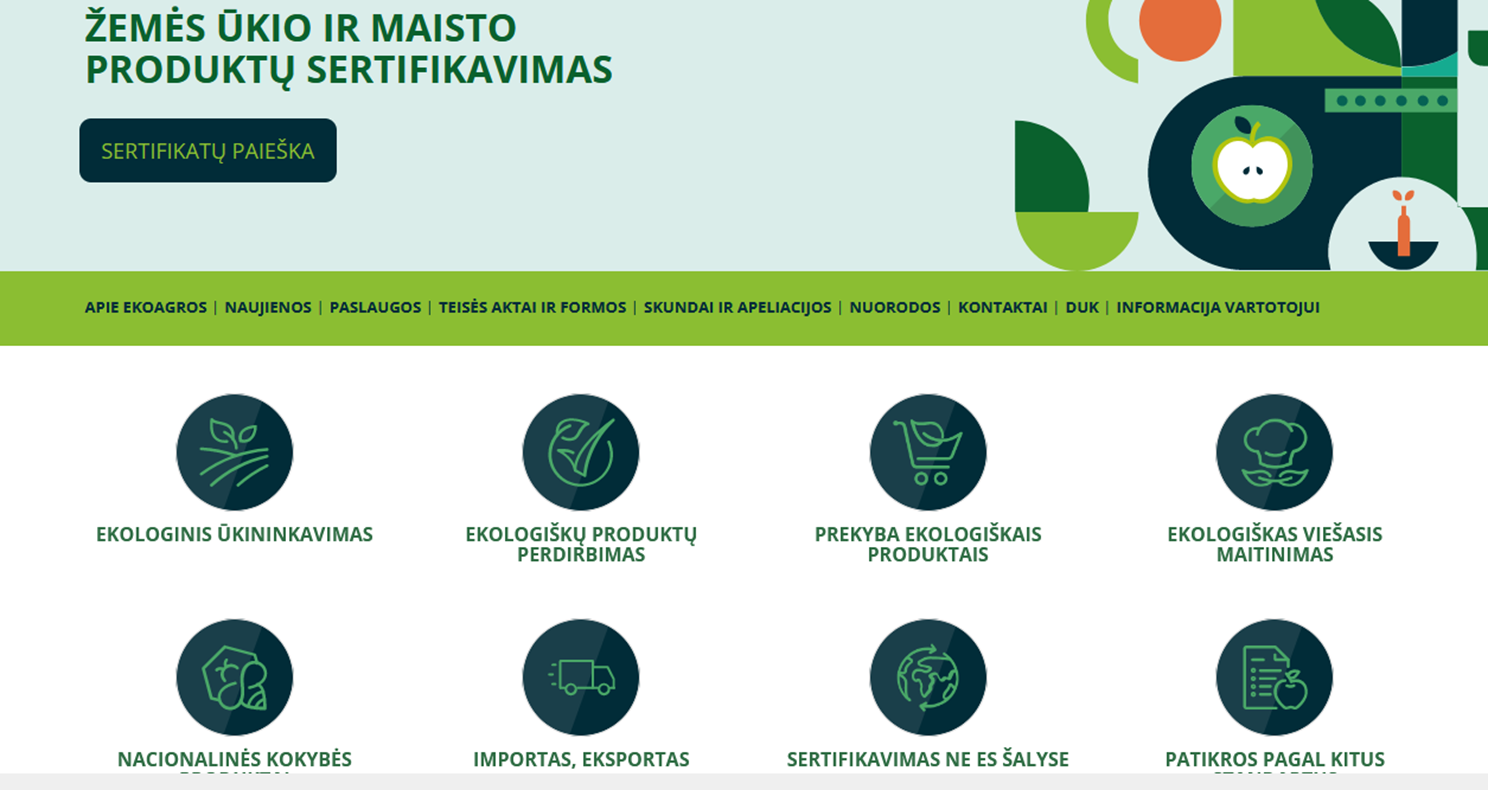 SERTIFIKAVIMUI REIKALINGI DOKUMENTAI
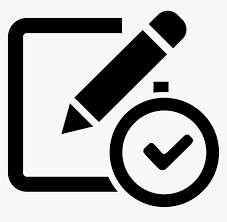 Prašymas ir anketa;
Laisvos formos aprašas:
kuriame būtų nurodyta kokių bus imtasi priemonių, kad būtų užtikrintas nuostatų dėl suteikto ekologiškumo ženklo laikymasis;
kokių korekcinių veiksmų bus imtasi jei suteikto ekologiškumo ženklo procentuotės nebus laikomasi;
nurodyti numatomas naudoti ekologiškas žaliavas ir jų patvirtinamųjų dokumentų/ sertifikatų kopijas.
Praėjusio ketvirčio ekologiškumo procento apskaičiavimas.
PATIKRINIMŲ SKAIČIUS PER METUS, SERTIFIKAVIMO MOKESTIS
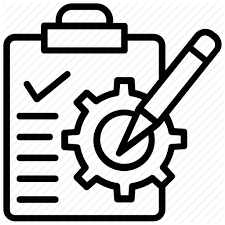 Kontrolė:
atliekama ne rečiau kaip kartą per metus veiklos vykdymo vietoje,
kiekvienas maitinimo įstaigos padalinys skaitomas kaip atskiras ūkio subjektas.
Mokesčiai:
vienkartinis dokumentų registracijos mokestis 17,52 Eur su PVM,
metinis viešojo maitinimo veiklos sertifikavimo mokestis, priklausomai nuo įmonės dydžio, yra nuo 180,58 iki 234,67 Eur su PVM.
KOKIOS GALI BŪTI TAIKOMOS NEATITIKTYS
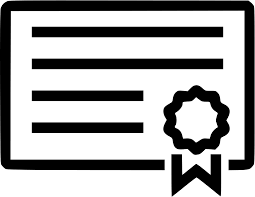 Nustačius neatitikimus, ekologiškumo ženklas gali būti mažinamas.
Jei nustatoma, kad realus apskaičiuotas ekologiškumo procentas nesiekia 30 proc. – patvirtinamasis dokumentas (sertifikatas) stabdomas;
Per metus nustačius du piktnaudžiavimo atvejus kai patvirtinamasis dokumentas/ sertifikatas arba ekologiškumo ženklas naudojami klaidinančiu būdu – patvirtinamasis dokumentas / sertifikatas naikinamas be teisės teikti prašymą naujam sertifikavimui 12 mėn.
Pirmieji sertifikatai...
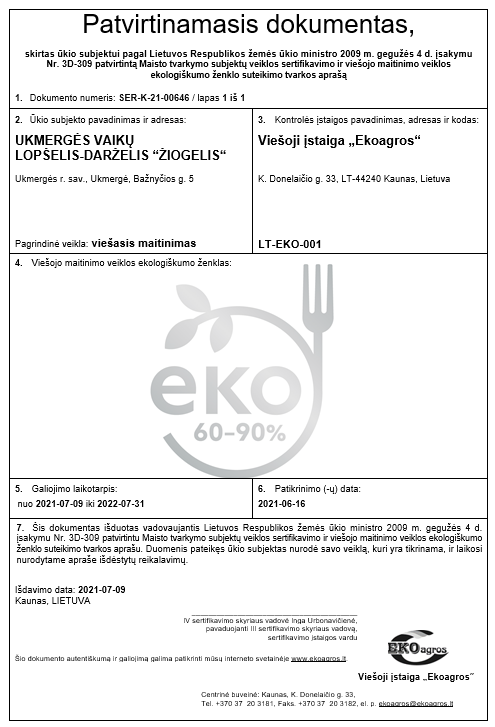 2021 m. liepą sertifikuotas pirmas  darželis
nuo 60 –90 % ekologiškumo logo
vaikai noriai ragauja ekologišką maistą. 
skleidžia ekologiško maisto žinią
kainų skirtumą kompensuoja valstybė
Darnaus eko viešojo maitinimo nauda
Vartotojai, kuriems yra svarbi aplinka, gyvūnų gerovė, teikia pirmenybę ekologiškam viešajam maitinimui, todėl ir maitinimo įmonę renkasi atsižvelgdami į šį kriterijų. 
Prisidedant prie kontrolės sistemos didės vartotojų pasitikėjimas ekologiškumo termino naudojimu, kontrole ir ekologiškų produktų nauda. 
Sertifikavimas vartotojams suteiks tikrumo, kad ekologinės taisyklės yra taikomos kiekvienai  kontroliuojamai maitinimo įmonei, o kontroliuojamiems veiklos vykdytojams užtikrins sąžiningą konkurenciją.
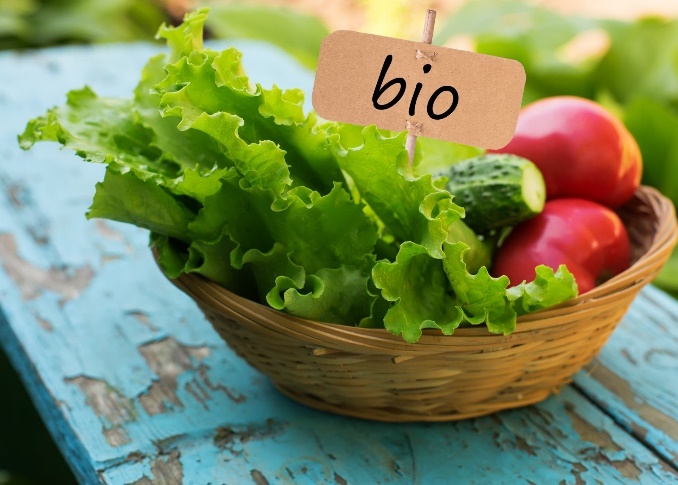 Ačiū
Viešoji įstaiga „Ekoagros“ K. Donelaičio g. 33, 44240 Kaunas, Tel. (8 37) 20 31 81, Faks. (8 37) 20 31 82, El. p. ekoagros@ekoagros.ltwww.ekoagros.lt